テーマ６　オンラインゲームトラブル
オンラインゲームでトラブル
経験はありませんか？
けいけん
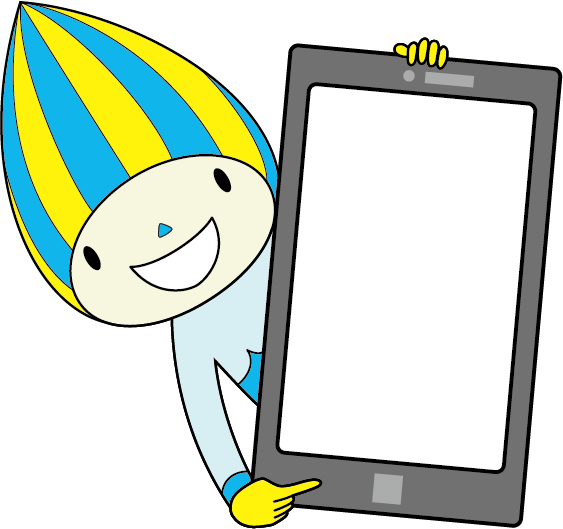 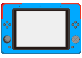 ゲーム
ぎふけんきょういくいいんかい　　　　　　がっこうあんぜんか
岐阜県教育委員会　学校安全課
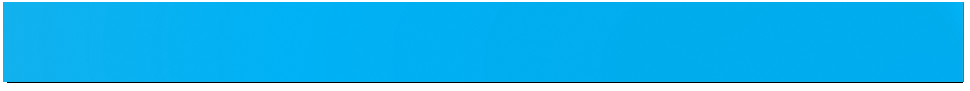 ①オンラインゲームのトラブル
なかよ
たの
し                       ひと
知らない人と仲良くオンラインゲームを楽しんでいると…
B
A
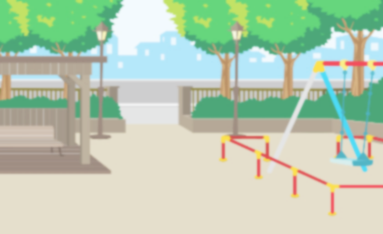 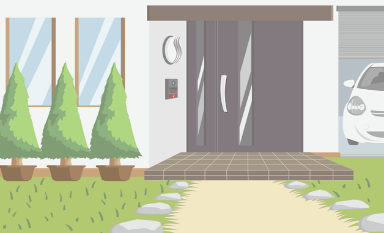 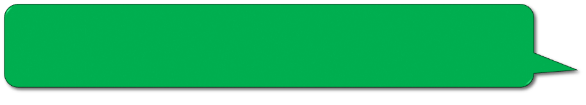 きょうりょく
みんなで協力して
クリアするぞ！
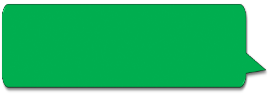 か
のこ
だれが勝ち残れるかな
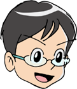 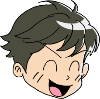 C
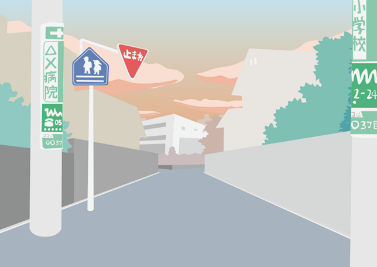 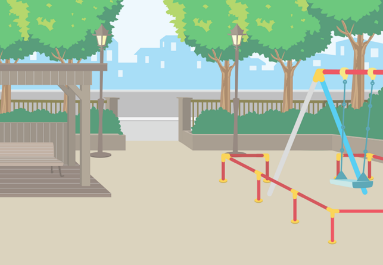 D
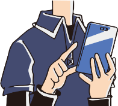 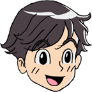 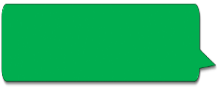 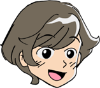 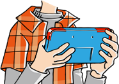 そうび
Bさんの装備
かっこわるっ！
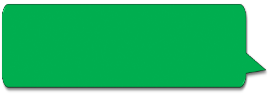 Aさんのアイテムすごいね！
※
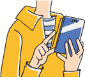 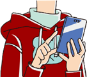 にゅうしゅ　　　　　　　　　　　　　しんこうじょう　やく　たつ　　　　　　　　　　　　　かそうてき　　ぶっぴん　　ぶき　　つうか
※アイテム=  コンピューターゲームで、入手するとゲームの進行上役に立つさまざまな仮想的な物品・武器・通貨。
ぎふけんきょういくいいんかい　　　　　　がっこうあんぜんか
岐阜県教育委員会　学校安全課
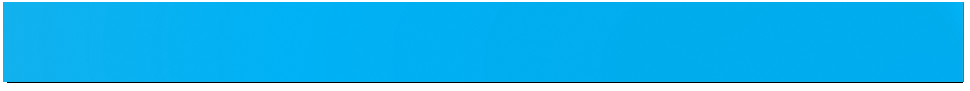 ②オンラインゲームのトラブル
かんが
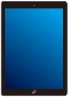 みんなで考えてみよう！
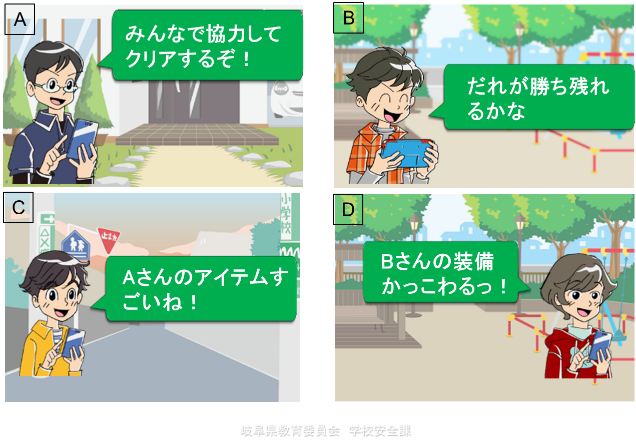 きょうりょく
なか
この中で、トラブルに
なりそうな発言は、誰の発言だと思う？
か
のこ
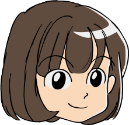 はつげん
だれ
はつげん
おも
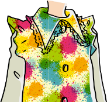 そうび
ぎふけんきょういくいいんかい　　　　　　がっこうあんぜんか
岐阜県教育委員会　学校安全課
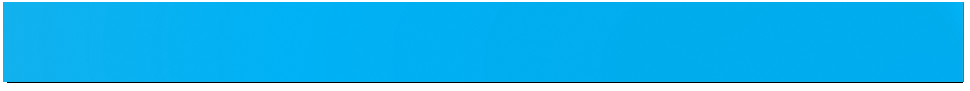 ③オンラインゲームのトラブル
ご
はつげん
たい
その後、Ｂさんに対する発言は、ますますひどくなり．．．
A
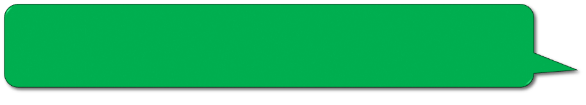 Bさん！弱すぎ！
なかま　はず
よわ
仲間外れにされちゃった…。
こんなはずじゃなかったのに…。
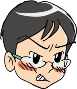 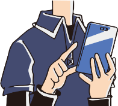 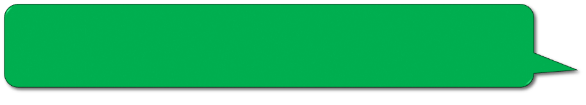 ま
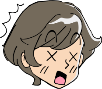 負けちゃった～
Bさんのせいだ！
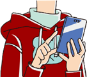 B
D
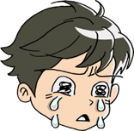 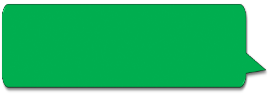 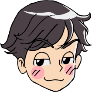 そうび
Bさんの装備
　　ダサくない？
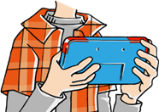 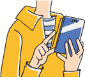 C
ぎふけんきょういくいいんかい　　　　　　がっこうあんぜんか
岐阜県教育委員会　学校安全課
かんが
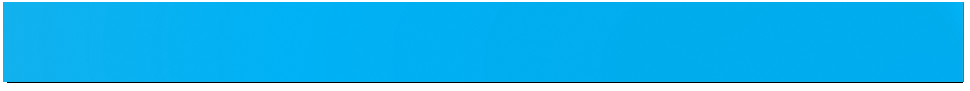 ④考えてみよう！
Ｑ．１
オンラインゲームでは、どのようなトラブルが起きると思いますか？

四コママンガの内容も含めて、
思いつくことを書き出してみよう。
お　　　　　　　　　　　　　　 おも
なかまはず
仲間外れにされちゃった…。
こんなはずじゃなかったのに…。
よん　　　　　　　　　　　　　　　　　　　 　　ないよう            ふく
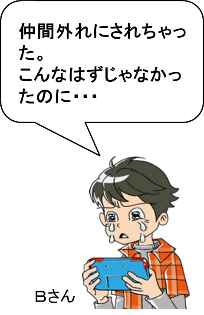 おも　   　　　　　　　　　　　　　　　　　　か　　　 　　だ
ぎふけんきょういくいいんかい　　　　　　がっこうあんぜんか
岐阜県教育委員会　学校安全課
れい
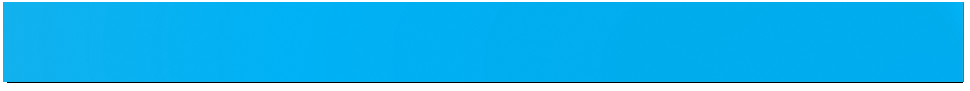 ⑤オンラインゲームによるトラブル例
ぼうげん
１．ゲームのボイスチャットでの暴言
２．仲間外れなどのいじめや人間関係トラブル
（※１・２は殺し合いをするバトルロイヤル系ゲーム
　　には特に多い）
３．保護者に内緒で高額課金
４．長時間プレイなどゲームへの依存
５．寝不足のため授業に集中できない
６．知らない人とプレイすることでの個人情報
　漏洩や出会い系被害　　　　など
なかま　　はず　　　　　　　　　　　　　　　　　　　　　　　　　　　　　　　　にんげん    かんけい
ころ　　　　　あ　　　　　　　　　　　　　　　　　　　　　　　　　　　　　　　　　　　　　　　　　  けい
とく　　　　　 おお
ほごしゃ　　　　　　　　  ないしょ　　　　　　 こうがく　 　※かきん
ちょうじかん　　　　　　　　　　　　　　　　　　　　　　　　　　　　　　　　　　　　　　　　いぞん
ねぶそく　　　　　　　　　　　　　　　　じゅぎょう　　　　　 しゅうちゅう
し　　　　　　　　　　　　　ひと　　　　　　　　　　　　　　　　　　　　　　　　　　　　　　　　　　　　　こじん　     じょうほう
ろうえい　　  　　　　であ　　　　　　　  けい 　 ひがい
※
かきん　　　　　　　　　　　　　　　　　　　　　　　　　　　　　　　　　　　　　　　　　　　　　　　りよう　　　　　　　　　　　　　　　 かね     しはら　　　　　　　　　さ
※課金=　ゲームやアプリなどのデジタルコンテンツを利用するために、お金を支払うことを指します。
ぎふけんきょういくいいんかい　　　　　　がっこうあんぜんか
岐阜県教育委員会　学校安全課
かんが
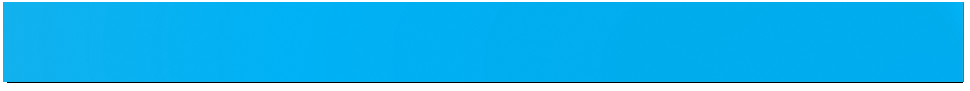 ⑥考えてみよう！
Ｑ．２
お
オンラインゲームで、トラブルを起こさないようにするためには、どうすることが必要だと思いますか？

Ｑ１で出したトラブルの解決方法を考えてみよう。
おも
ひつよう
だ
かいけつ　　 ほうほう
かんが
ぎふけんきょういくいいんかい　　　　　　がっこうあんぜんか
岐阜県教育委員会　学校安全課
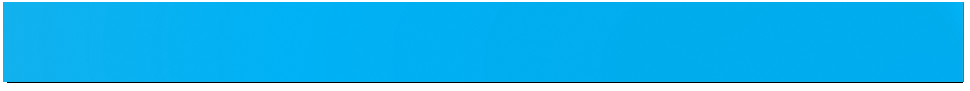 ⑦トラブルを起こさないために　その１
お
じぶん　　　　　　　　たいど　　　　　　　ちゅうい
１．自分の態度に注意
　暴言を吐いたり、人に迷惑をかけたりする行為はやめましょう。暴言メッセージを送ってきたり、ゲーム内であおってきたりする場合は、全て無視しましょう。
２．課金に注意
　課金の有無、金額などは保護者と相談して決め、隠れて課金しないようにしましょう。
３．遊びすぎに注意
　毎日プレイしなくてはいけない！という妄想概念は捨てて、
時間を決めて遊びましょう。
ぼうげん　　　   は　　　　　　　　 　　　  ひと　     　めいわく　　　　　　　　　　　　　　　　　    　　　　こうい
ぼうげん　　　　　　　　　　　　　　　　　　 　 　おく　　　　　　　　　　　　　　　　　　　　　　　　　 　　 　　　ない
ばあい　　　　　　　  すべ　　　　　　むし
かきん　　　　　　　　ちゅうい
かきん　　　　　　　 うむ　　　　　　 きんがく　　　　　　　　　　　　　　ほごしゃ　 　　　 　   そうだん　　　　　　　　き　 　　　　　　　かく                   かきん
あそ　　　　　　　　　　　　　　　　　　　ちゅうい
まいにち　　　　　　　　　　　　　　　　　　　　　　　　　　　　　　　　　　　　　　　　　　　　　　　　　　もうそう    がいねん　　　 　  す
じかん　　　　 　き　　　　　　　　　あそ
ぎふけんきょういくいいんかい　　　　　　がっこうあんぜんか
岐阜県教育委員会　学校安全課
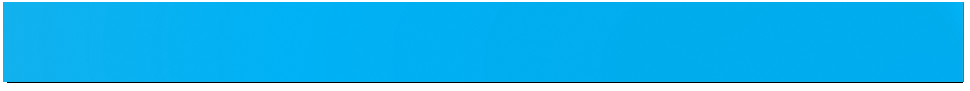 ⑧トラブルを起こさないために　その２
お
ゆうせん　    じゅんい　　　　　　ただ　　　 　　　　　つ
４．優先順位を正しく付ける
　学校の宿題や家庭での行事などを含めて優先順位を付けましょう。
５．オンラインゲームで出会った人と直接会わない
　オンラインゲーム上で「良い人だ！」と感じてもその人が本当に良い人とは限りません。
６．自分の個人情報を教えない
　不用意に個人情報を相手に教えると、犯罪にまきこまれる可能性があります。
がっこう　　　　    しゅくだい　      　　かてい　      　　　　 　　 ぎょうじ　　　　 　　 　　 　　 　ふく　　      　　　　　ゆうせん  　 じゅんい　           つ
であ　　　　　　　　　　　　ひと　　　　 　ちょくせつ　　　あ
じょう　　　　　   よ  　 　　  ひと　　　　　　　　　　　  　かん　　　     　　　　　　　　　　　　ひと           ほんとう
よ　　　　　ひと　　　  　 　　かぎ
じぶん　　　　　　　　  こじん        　じょうほう   　 　　　 おし
ふようい　　　　　　　　　こじん　    じょうほう　　　　　　あいて　　　　   　おし　　　　　　　　 　　　 　  はんざい
かのうせい
ぎふけんきょういくいいんかい　　　　　　がっこうあんぜんか
岐阜県教育委員会　学校安全課
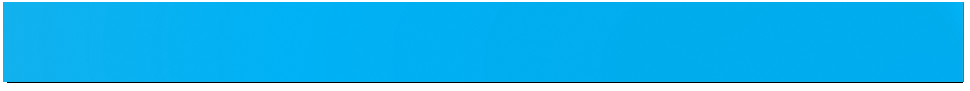 ⑨注意してほしいポイント　その１
ちゅうい
！
あま　　　　　　さそ　　　　　　　　　　　　　　　　　　　　　　　　　 かのうせい
１．甘い誘いはワナの可能性があります。
　ＩＤを乗っ取るため、パスワードを知ろうとする人がいます。聞かれても答えないだけでなく、推測できないパスワードを設定しましょう。
２．ボイスチャットは要注意です。
　ゲームのプレイ中、音声で仲間と会話できるゲームがあります。周囲の会話が相手に聞こえるため、個人情報などが伝わらないようにしましょう。
３．ルールを作って使えば楽しく遊べます。
　ゲームの良さについても考えてみましょう。
の　　　　 　と　　　　　　　　　　　　　　　　　　　　　　　　　　　　　　       　　し　　　　　　　　　　　　　　　　　 ひと　　　　　　　　　　　　　　         き
※
こた　　　　　　　　　　　　　　　　　　　　　　　　　　　　　  すいそく                                                                           せってい
ようちゅうい
ちゅう　　　 おんせい　　　 　   なかま　　　　 　かいわ
しゅうい　　　　　　 かいわ　　　 　　　あいて　　　　 　　き　　　　　　　　　　　　　　　　　　　　 　こじん     　じょうほう                         つた
つく　　　　　　 　　　つか　　　　　　　　　 　たの　　　　　　　　あそ
よ　　　　　　　　　　　　　　　　　　　 　かんが
アイディ　　　じこしょうめい　 そんざいしょめい　　 　いみ　　　　　アイデンティティ　　　みぶんしょうめい　　しゃいんしょう　　　　　　　いみ　　　　　　　　　　　　　ゆらい
※ID=　「自己証明、存在証明」を意味する「Identity」と「身分証明書・社員証」などを意味する「iD」に由来しています。
ぎふけんきょういくいいんかい　　　　　　がっこうあんぜんか
岐阜県教育委員会　学校安全課
ちゅうい
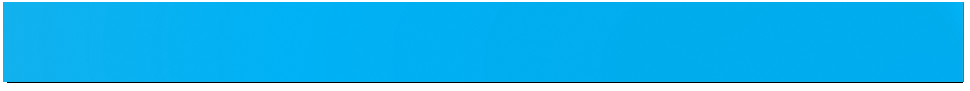 ⑩注意してほしいポイント　その２
！
せいど
「ＣＥＲＯレーティング制度」
　ゲームソフトの表現内容にもとづき、対象年齢等を表示する制度です。
「年齢区分マーク」
　ゲームソフトのパッケージなどに年齢区分が表示されており、含まれる表現内容により対象年齢が分かるマークです。
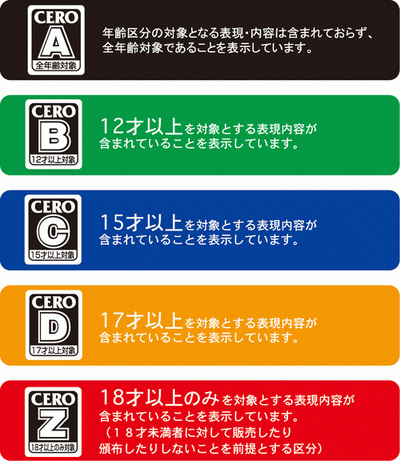 ひょうげん     ないよう
たいしょう　     ねんれい　とう　  　　 　　ひょうじ
せいど
ねんれい　    くぶん
ねんれい　     くぶん　　　　　  　　　ひょうじ
ふく　　　　　　　　　　　　　　ひょうげん　　 ないよう
たいしょう      ねんれい 　　　　　　わ
ぎふけんきょういくいいんかい　　　　　　がっこうあんぜんか
岐阜県教育委員会　学校安全課